ТИПОЛОГІЯ 
МИСЛИВСЬКИХ УГІДЬ
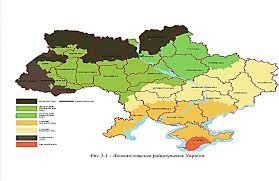 Метою вивчення дисципліни «Типологія мисливських угідь» є набуття здобувачами вищої освіти комплексу теоретичних знань та отримання практичних навичок щодо класифікації та якісної оцінки мисливських угідь; принципів лісомисливського районування України.

Завданнями вивчення дисципліни «Типологія мисливських угідь» є: засвоєння здобувачами вищої освіти основних нормативів, які необхідні для науково обґрунтованої оцінки мисливських угідь, а також набуття навичок з інвентаризації та визначення ємності мисливських угідь; з розроблення режиму ведення мисливського господарства з урахуванням природних та економічних умов; з визначенням заходів щодо охорони, раціонального використання, відтворення мисливських тварин, збереження та поліпшення стану угідь.
У результаті вивчення навчальної дисципліни здобувач вищої освіти має:

Знати: 

властивості та особливості мисливських угідь як місць мешкання мисливських тварин та полювання на них; 
принципи класифікації та інвентаризації мисливських угідь, методи картографування мисливських угідь; 
основи якісної оцінки (бонітування) мисливських угідь; 
принципи ведення мисливського господарства в угіддях різних класів бонітету;
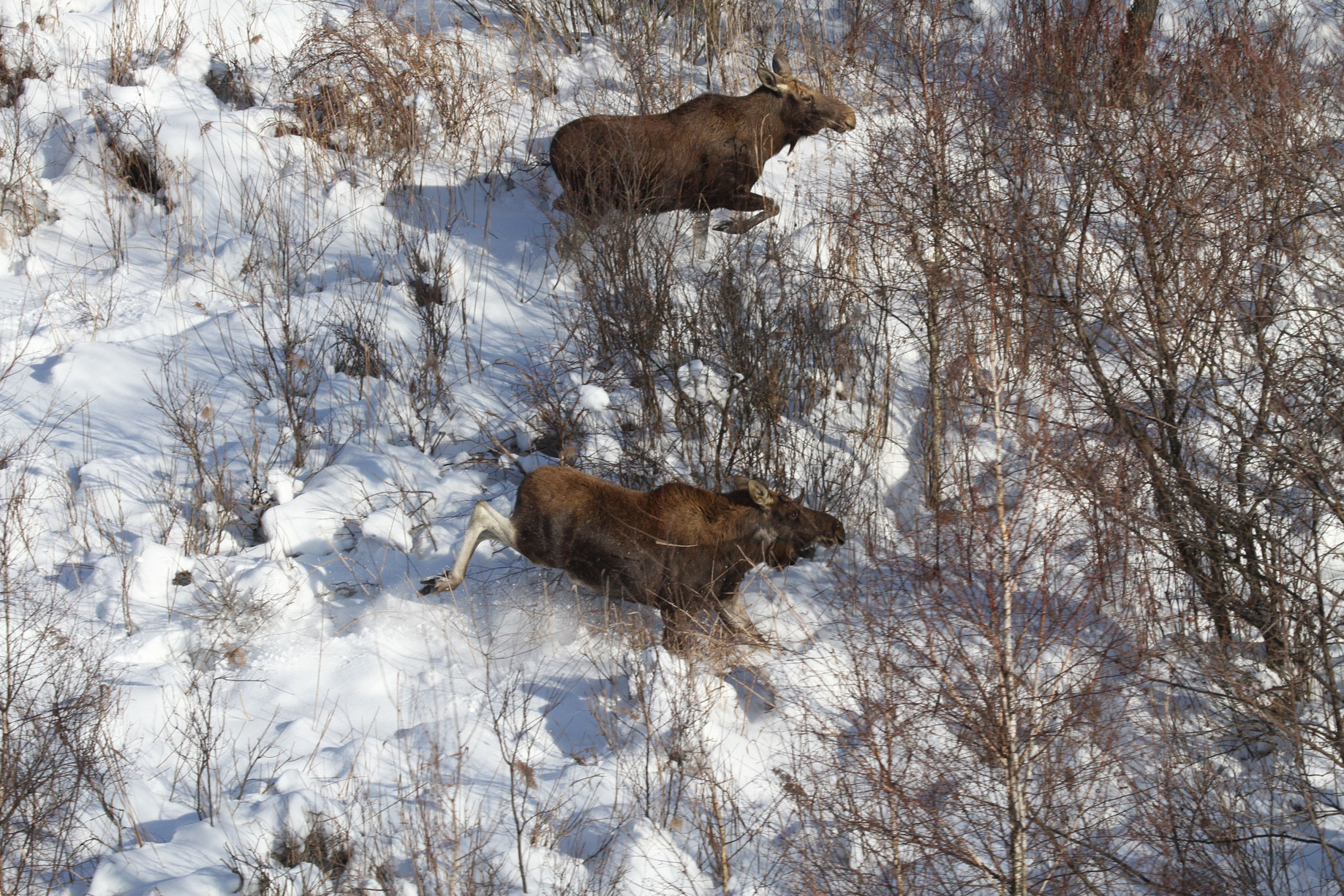 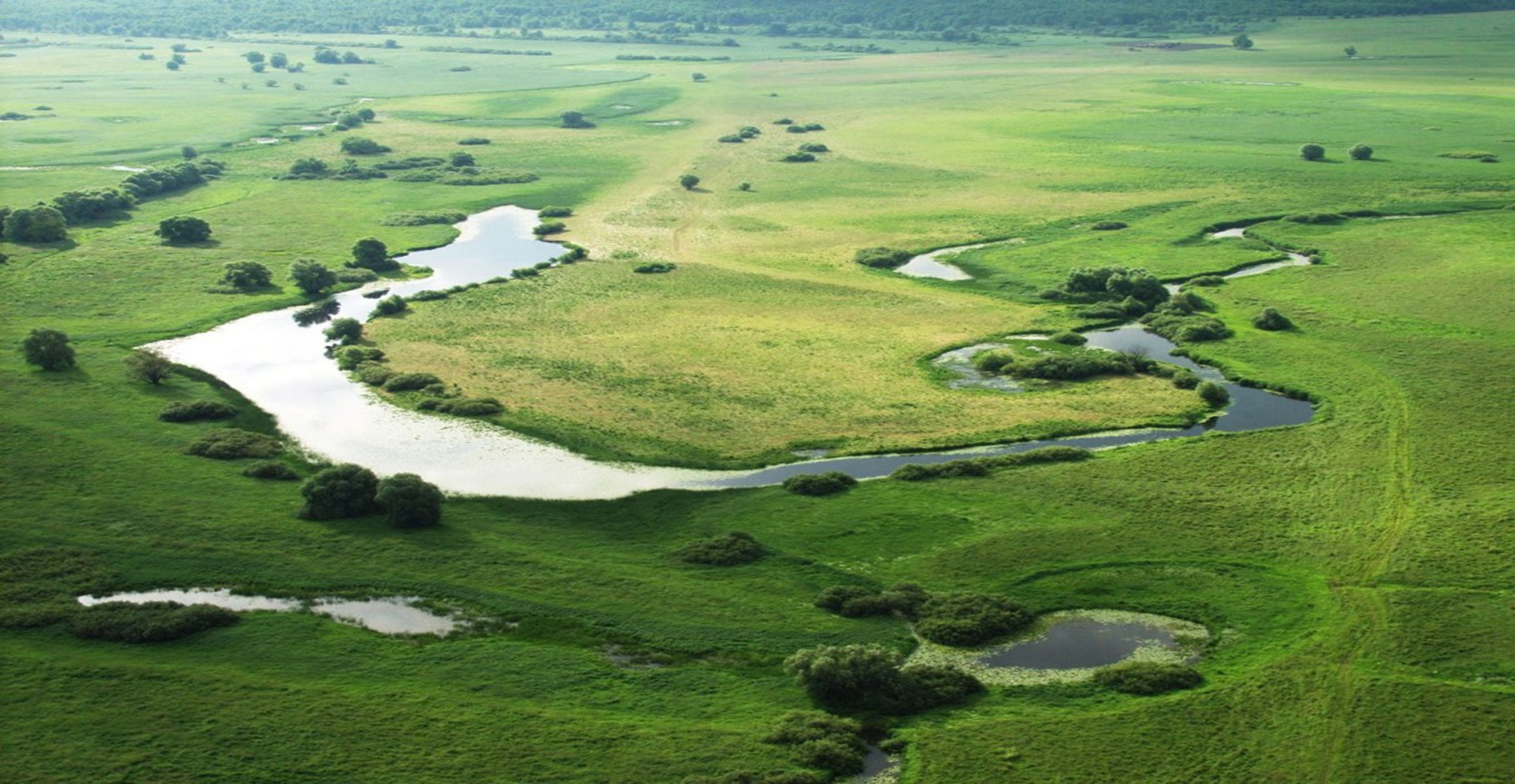 Вміти: 

надавати науково обґрунтовану оцінку різних типів мисливських угідь;
 визначати середньозважений бонітет території; 
обирати напрям ведення мисливського господарства в залежності від природних умовах; 
здійснювати бонітування мисливських угідь;
визначати оптимальну чисельність мисливських тварин на території господарства;
складати карти бонітетів угідь.
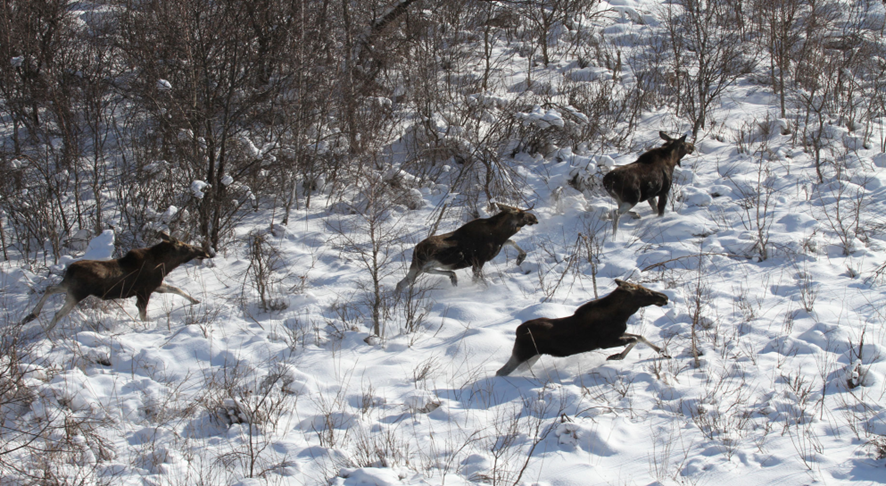 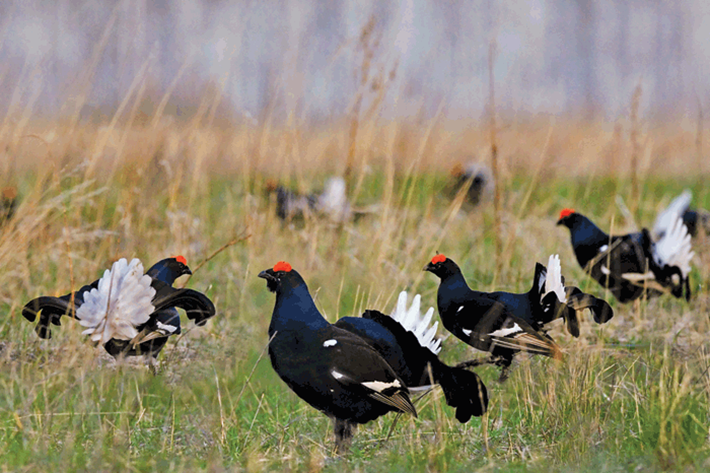 Міждисциплінарні зв’язки: навчальна дисципліна «Типологія мисливських угідь» є обов'язковою компонентною циклу професійної підготовки ОП. Вона охоплює широке коло питань вивчення теоретико-методологічних принципів класифікації, інвентаризації та бонітування мисливських угідь та принципи ведення мисливського господарства в угіддях різних класів бонітету. Зміст курсу спрямований на формування у студентів цілісного уявлення про мисливські угіддя як місця мешкання тварин, структурно-функціональну організацію мисливських угідь як біогеоценозів, механізми підтримання гомеостазу екосистем. Отже базовими для вивчення цієї дисципліни є
«Ботаніка», «Лісова зоологія», «Загальна екологія», «Біологія мисливських тварин» тощо. Дисципліна формує комплекс загальнокультурних, загально професійних та професійних компетентностей для успішного засвоєння матеріалу дисциплін «Біотехнія», «Раціональне використання мисливських ресурсів», «Техніка здобування мисливських тварин», «Методи обліку мисливських тварин» тощо. Таким чином програма курсу тісно пов’язана з дисциплінами циклів природничо-наукової та професійно-практичної підготовки. Компетентності сформовані у студентів під час вивчення даної дисципліни використовуються в подальшому для проходження навчальних та виробничих практик.
Програма навчальної дисципліни
Змістовий модуль 1. Загальні принципи районування. Картографування в мисливському господарстві
Змістовий модуль 2. Мисливські угіддя України. Лісомисливське районування
Змістовий модуль 3. Типологія мисливських угідь
Змістовий модуль 4. Бонітування мисливських угідь
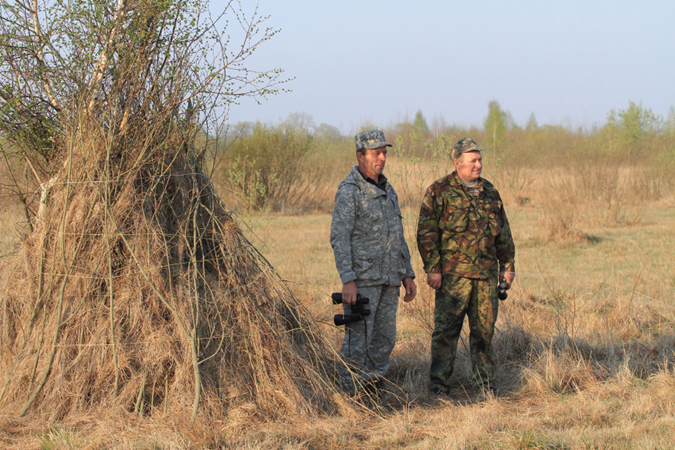 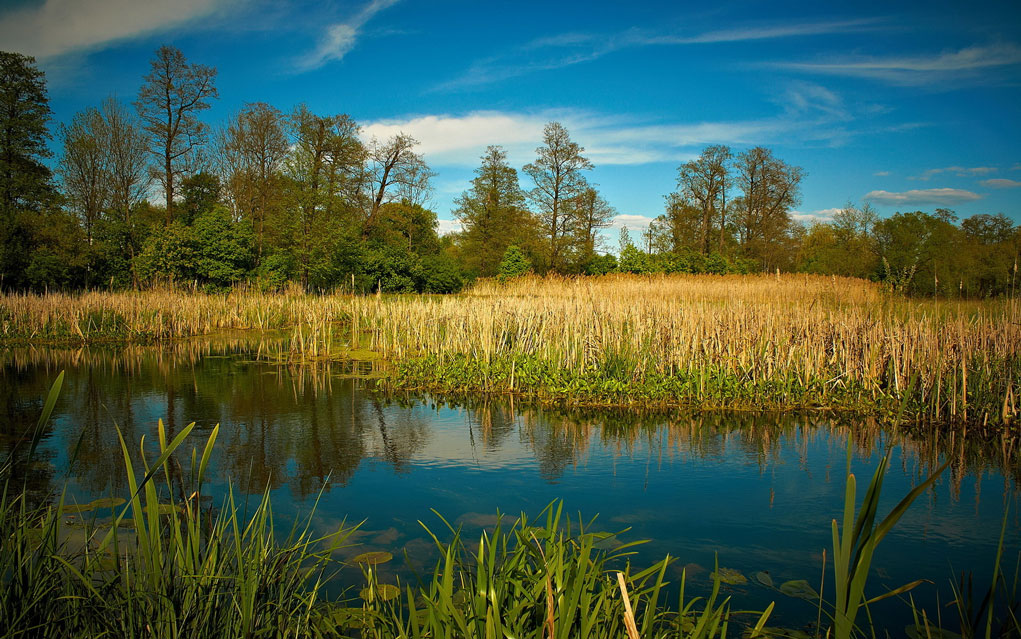